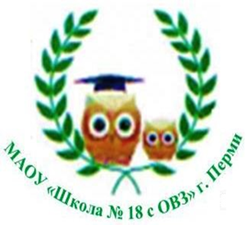 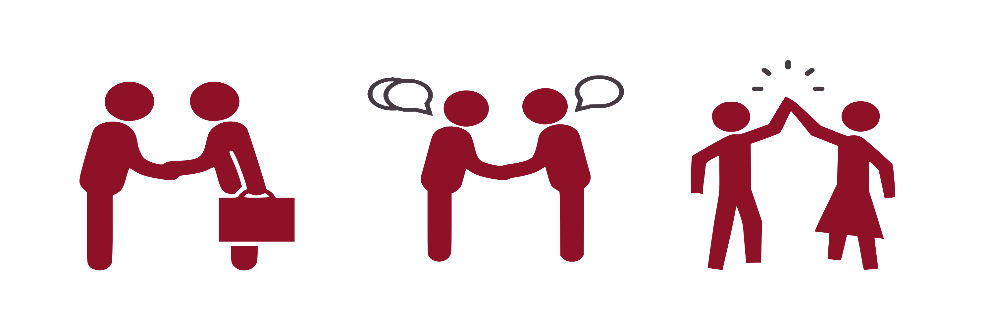 Особенности формирования БУД в работе учителя-логопеда (программа АООП вариант 8.4.
 (5 год обучения))
Носкова Татьяна Александровна, 
учитель-логопед
МАОУ «Школа №18 для обучающихся с ОВЗ» 
г. Перми
2020 год
Формирование коммуникативных и социальных навыков.
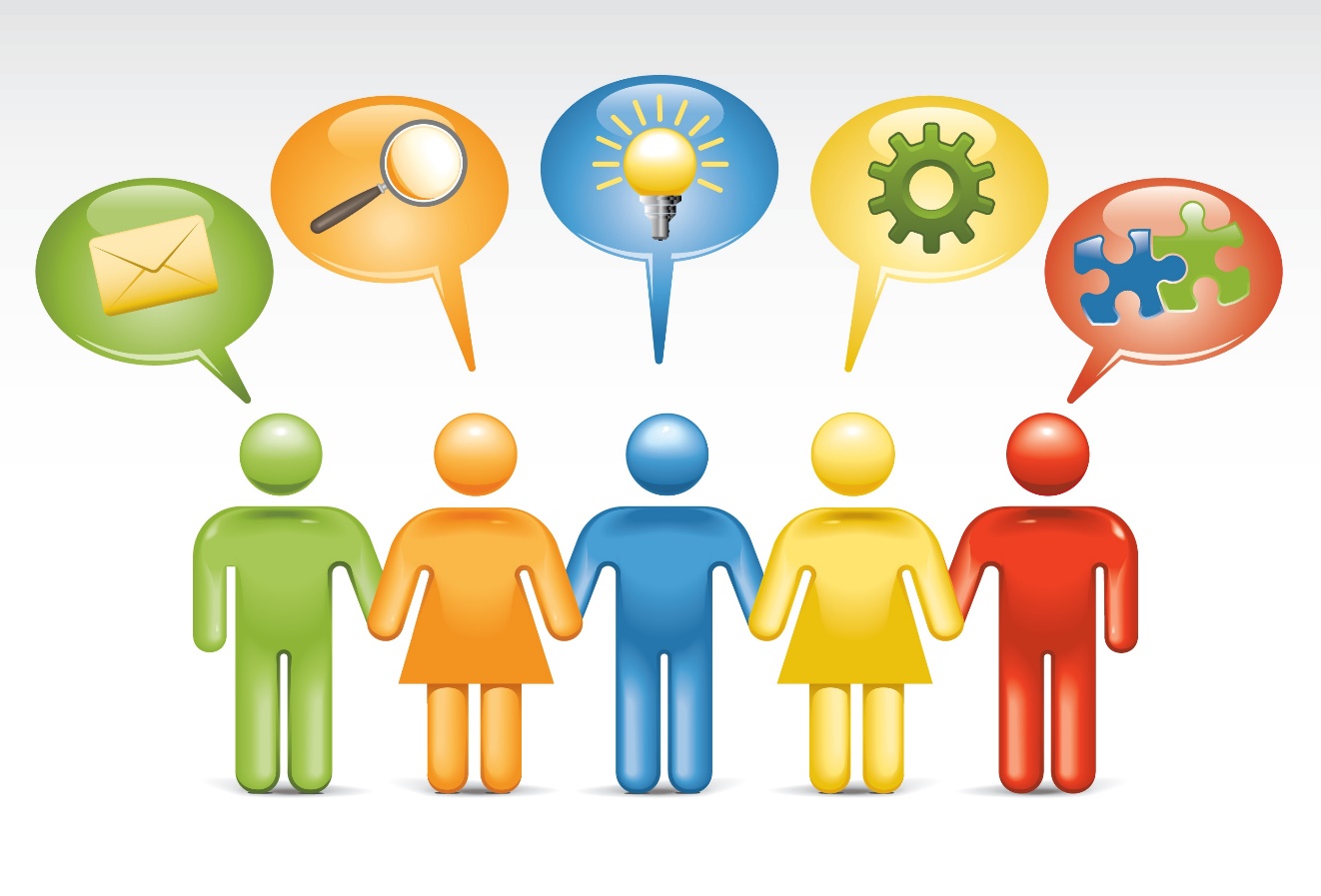 Вариант 8.4 АООП предполагает
Недоразвитие коммуникативных навыков:
Особенности речевого развития ребенка с РАС
Базовые учебные действия
обеспечивают способность вступать в коммуникацию со взрослыми и сверстниками в процессе обучения, что очень важно для ребенка с РАС.
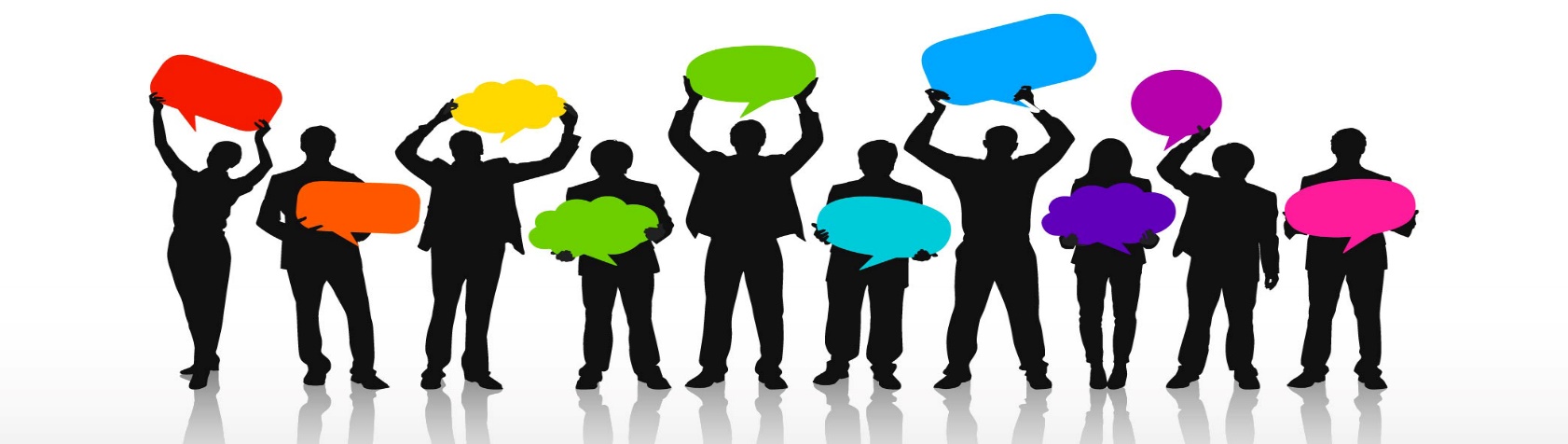 - Учиться вступать в контакт и работать в коллективе (учитель-логопед−ученик, 
ученик–ученик, 
ученик–класс, 
учитель-логопед−класс); 
вступать и поддерживать коммуникацию в разных ситуациях на логопедических занятиях с помощью доступных невербальных графических знаков (рисунков, фотографий, пиктограмм и других графических изображений), неспецифических жестов (при необходимости).
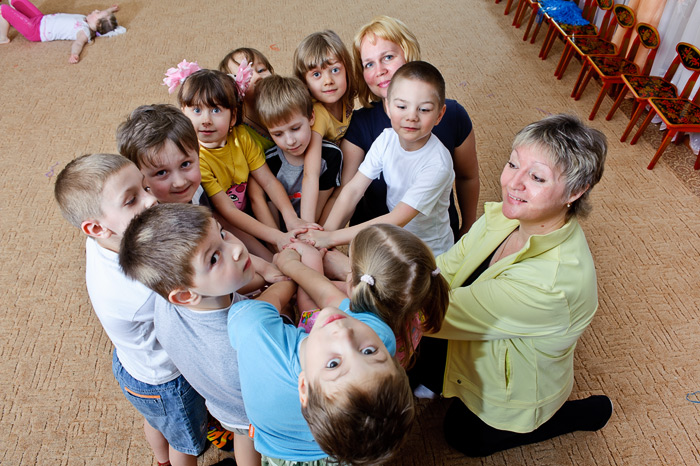 - Учить использовать принятые ритуалы социального взаимодействия с одноклассниками и учителем-логопедом на логопедических занятиях с использованием доступных, вербальных, невербальных и альтернативных средств общения.
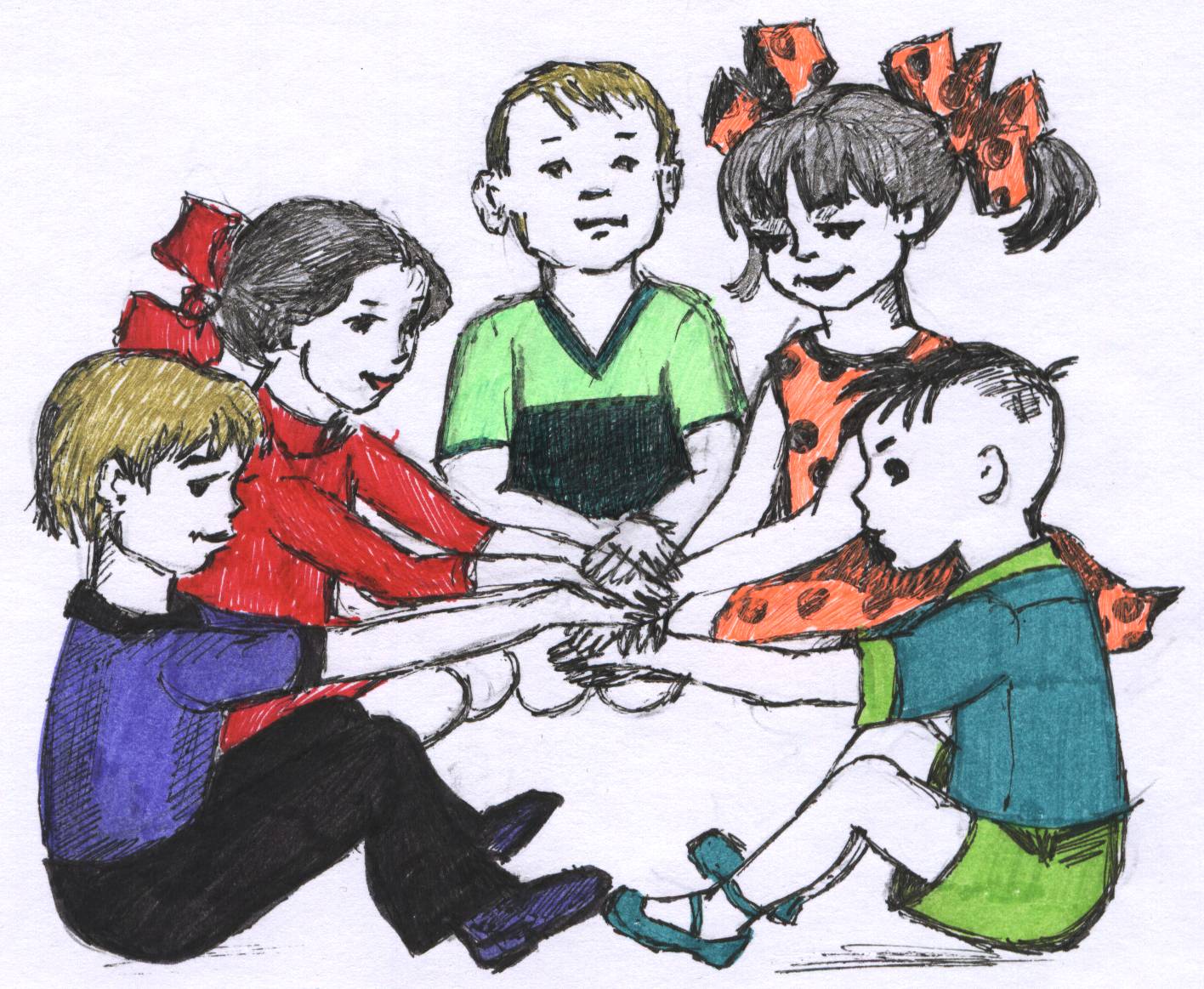 - Учить обращаться за помощью педагога и одноклассников и принимать их помощь с использованием доступных, вербальных, невербальных и альтернативных средств общения
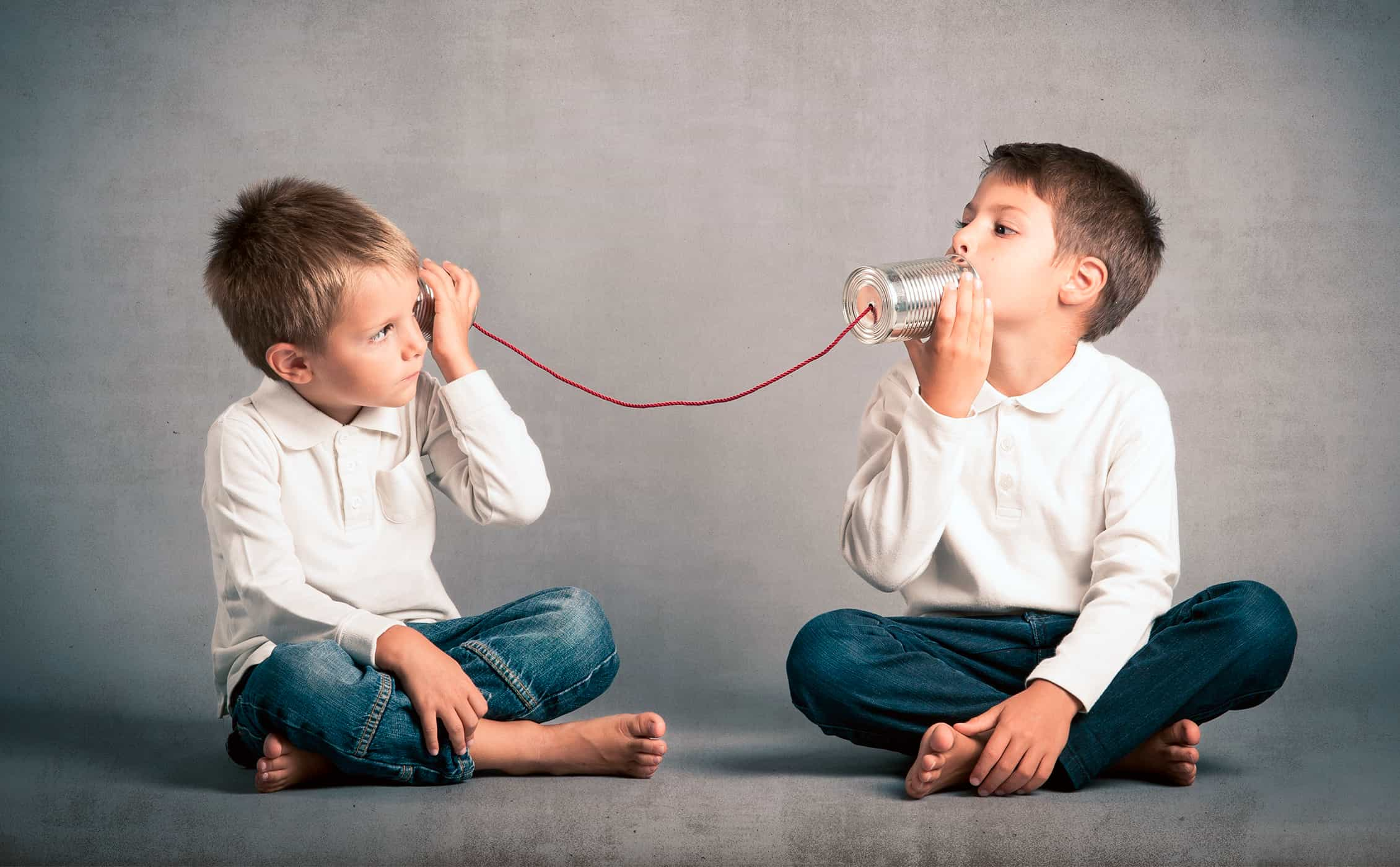 - Учить слушать и понимать инструкцию к учебному заданию в разных видах деятельности на уроке с использованием доступных, вербальных, невербальных и альтернативных средств общения.
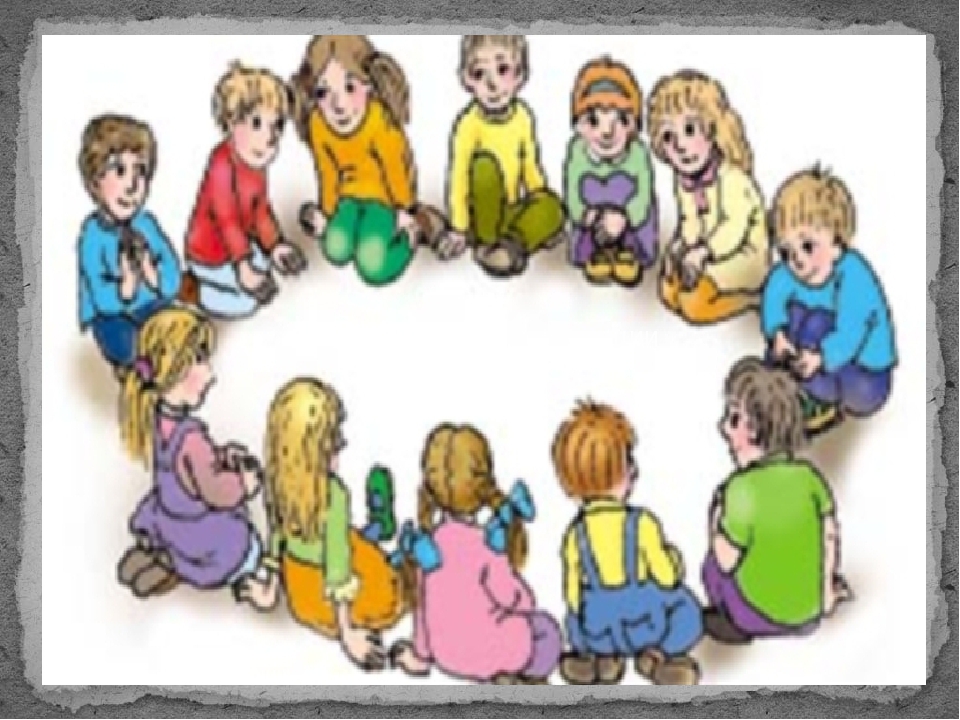 - Сотрудничать со взрослыми и сверстниками в разных социальных ситуациях; доброжелательно относиться, сопереживать, конструктивно взаимодействовать с людьми с использованием доступных, вербальных, невербальных и альтернативных средств общения.
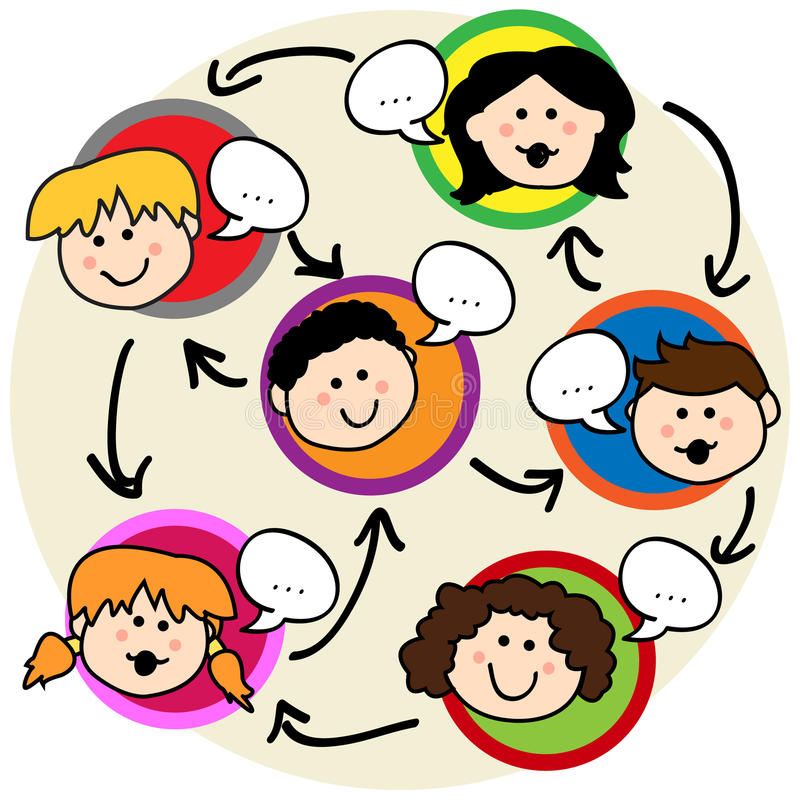 - Учиться слушать собеседника, вступать в диалог и поддерживать его, использовать разные виды коммуникации.
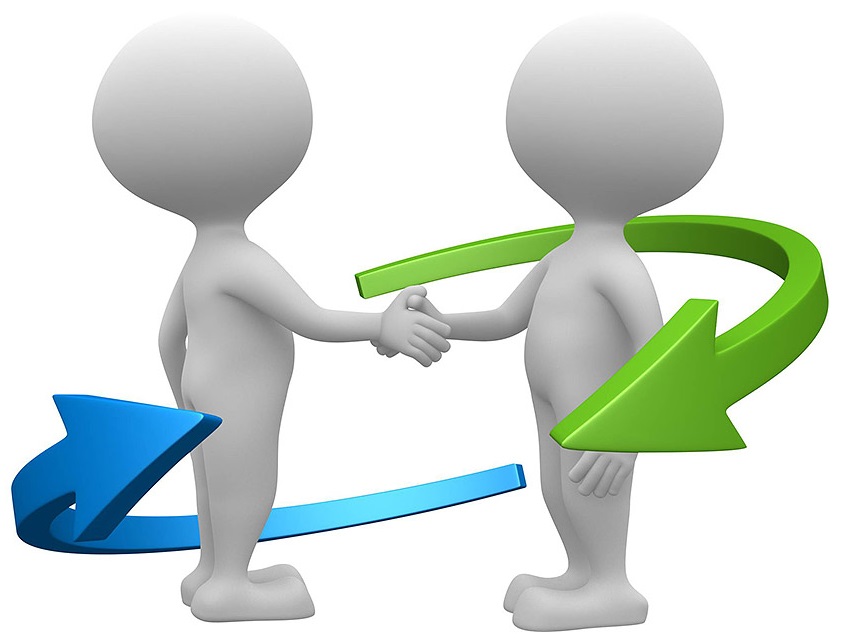 - Уметь использовать доступные источники и средства получения информации для решения коммуникативных и познавательных задач.
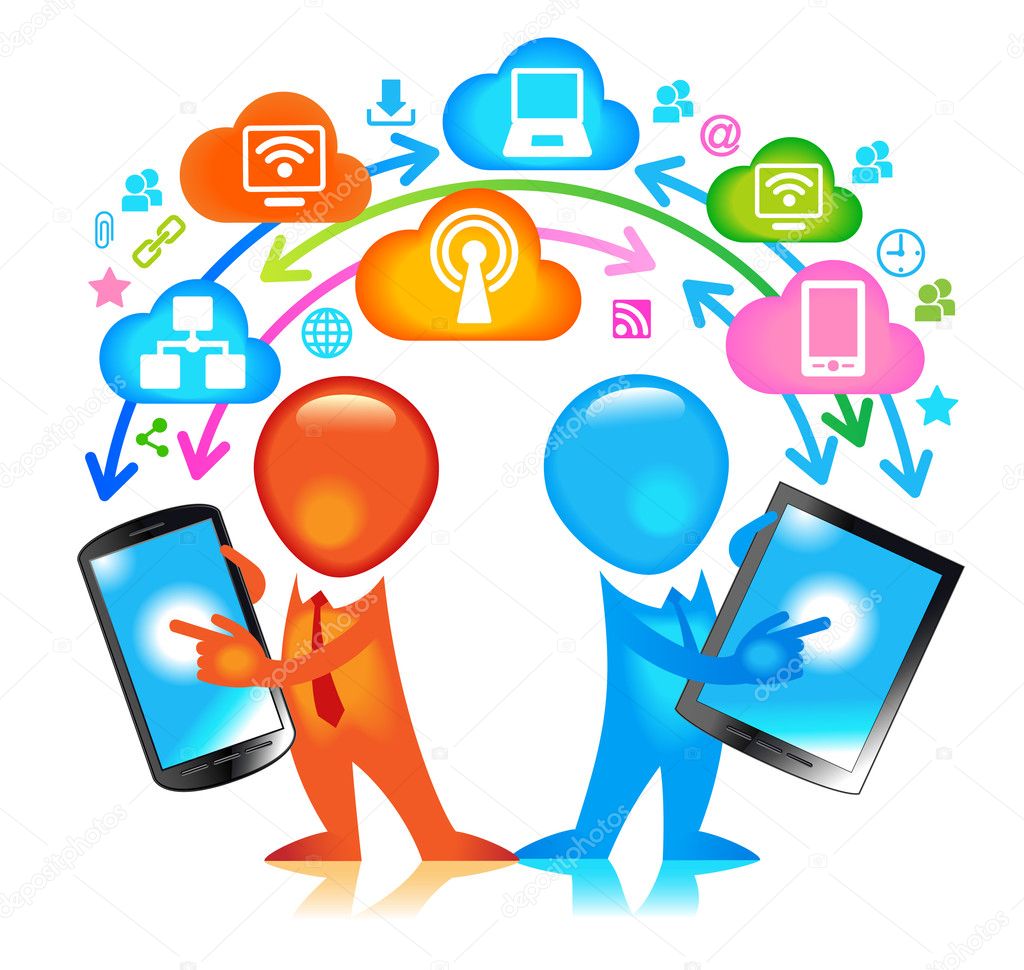 обеспечивают готовность ребенка к принятию роли ученика, понимание им на доступном уровне ролевых функций и включение в процесс обучения на основе интереса к его содержанию и организации.
представлены комплексом начальных логических операций, которые необходимы для усвоения и использования знаний и умений в различных условиях,
 составляют основу для дальнейшего формирования логического мышления школьников.
Мониторинг БУД логопеда.DOCX
Оценка сформированности БУД посредством метода наблюдения может осуществляться в начале и конце учебного года. 
Данные наблюдения по каждому обучающемуся заносятся в таблицу.
Спасибо за внимание!!!
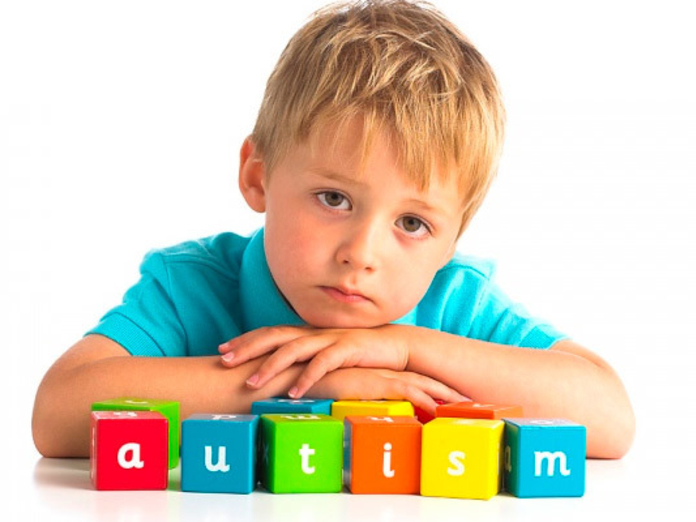